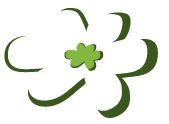 Blüten Lust – Auf in den Frühling:
Bunt / strahlenden Farben / viel Freunde
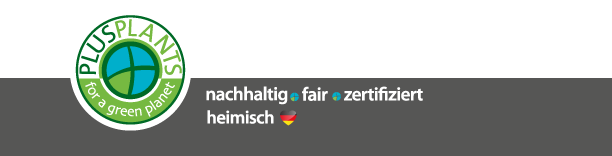 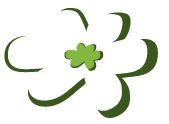 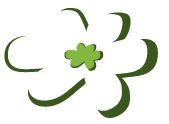 Blüten Lust – Auf in den Frühling:
Bunt / strahlenden Farben / viel Freunde
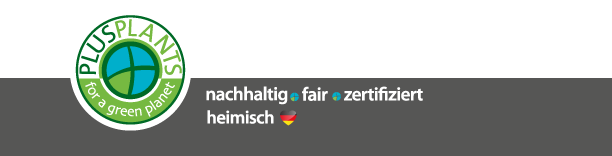 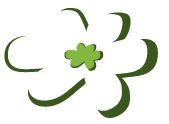